IAEA Dissemination ToolsMarco Verpelli, Nuclear Data Section
NSDD Spring Meeting
Consultancy Meeting on ENSDF Evaluations,Policies and Procedures, Codes and Dissemination Tools 

4-7 April 2022
Livechart: ν spectra, decay libraries comparison
Nubase chart viewer
Isotope browser in German, …
NSDD codes on GitHub
API for automatic data download
Medical Isotope Browser a collider on the Web
ν and  ν spectra    (Livechart decay tab)
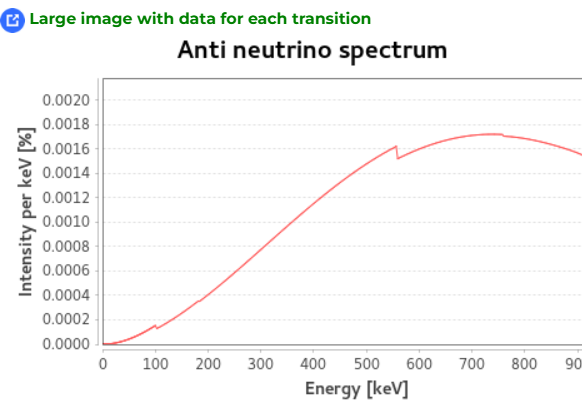 Spectra are obtained using Betashape (X. Mugeot)

Access to each transition spectra and data

Plots are interactive, with data tables

Allowes a better energy balance estimate
Plots are interactive, with data tables
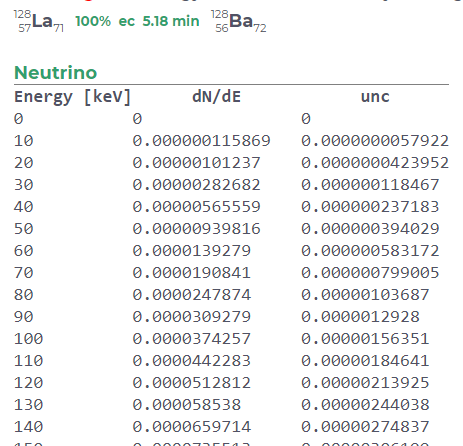 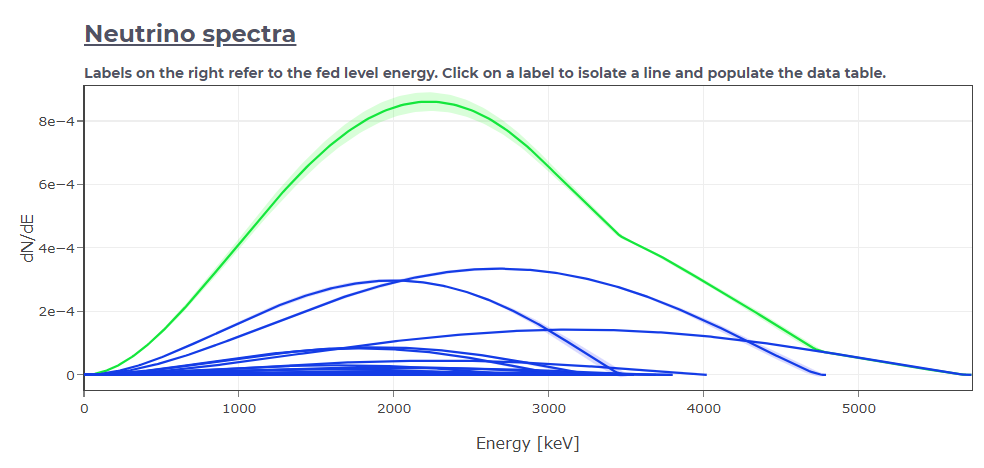 The use of Betashape allows a better calculation of the energy balance
Comparison of decay libraries
From the Decay Radiation tab, direct access to Viktor’s comparison engine
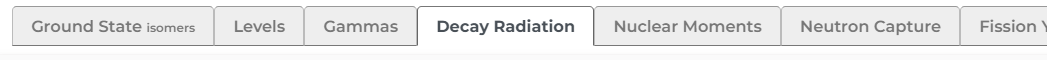 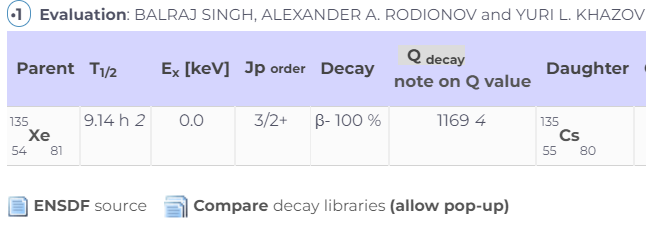 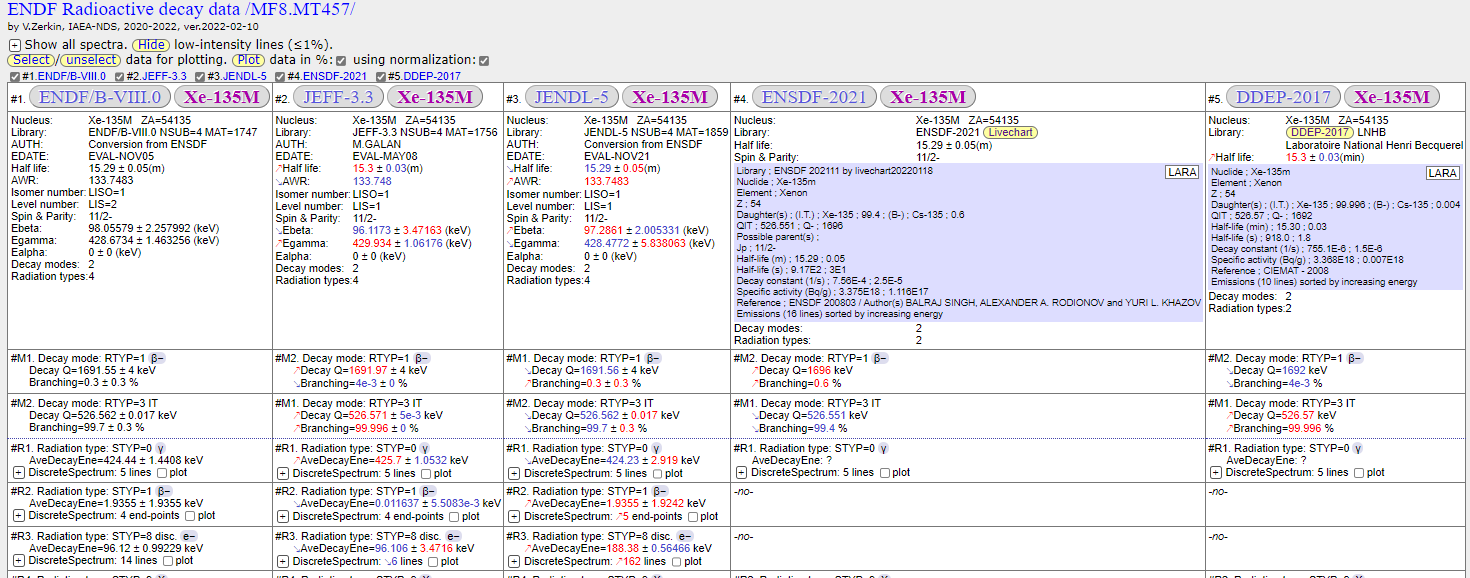 Further development: a dedicated page with chart of nuclides
Nubase interactive chart
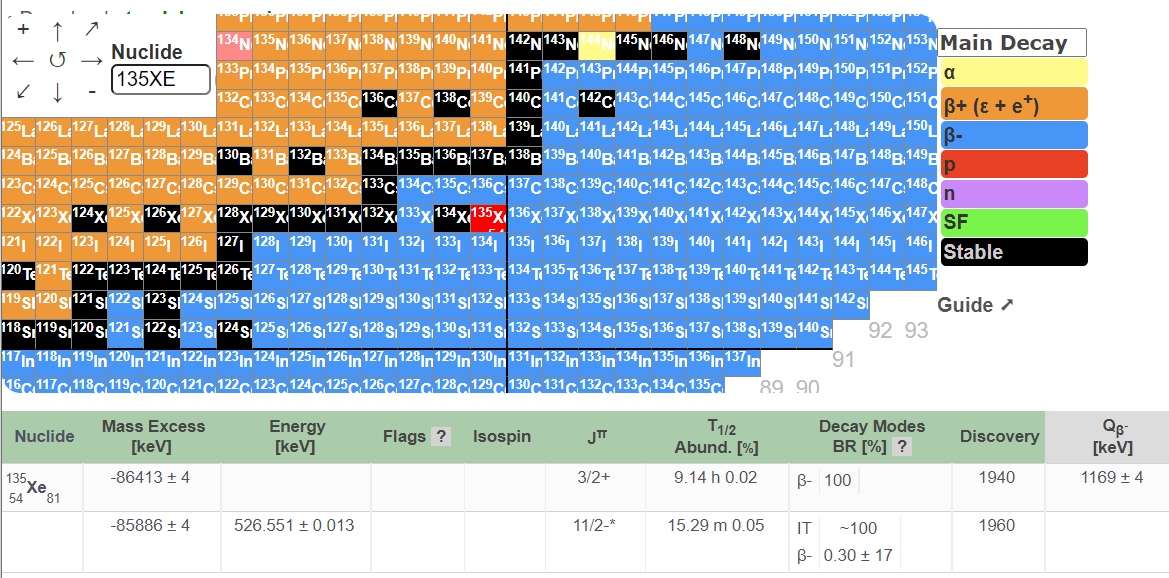 Accessible from the AME site and Livechart


Can be downloaded as standalone application
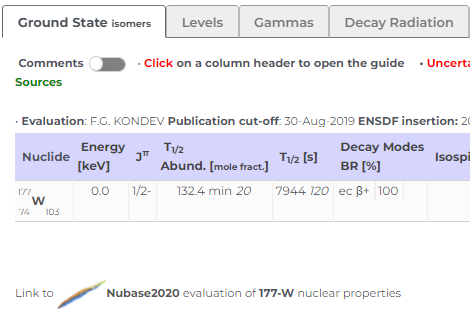 Isotope browser in German
Requested by users and INDC

The app generates lot of feedback, ~10 updates last year
NSDD Codes on GitHub
Easier maintenance
Better version control
Accessible from the NDS web site (new ENSDF codes page )
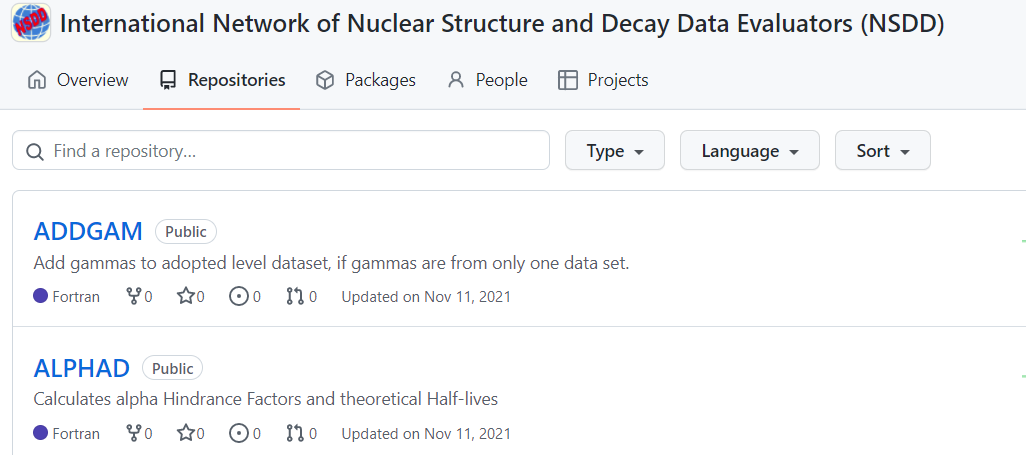 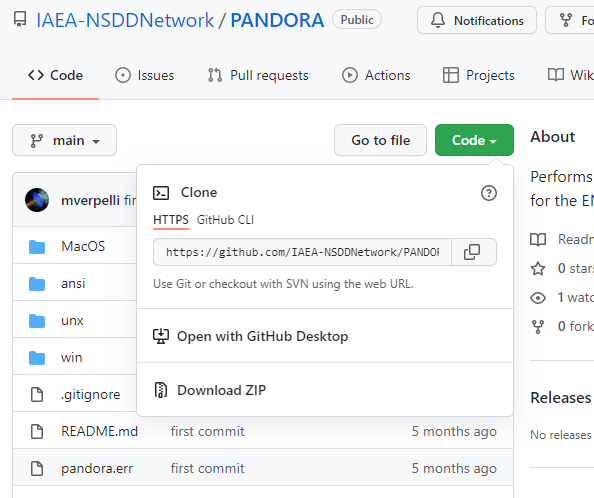 Options to download the entire packageAccess to each file: executables, readme, examples …
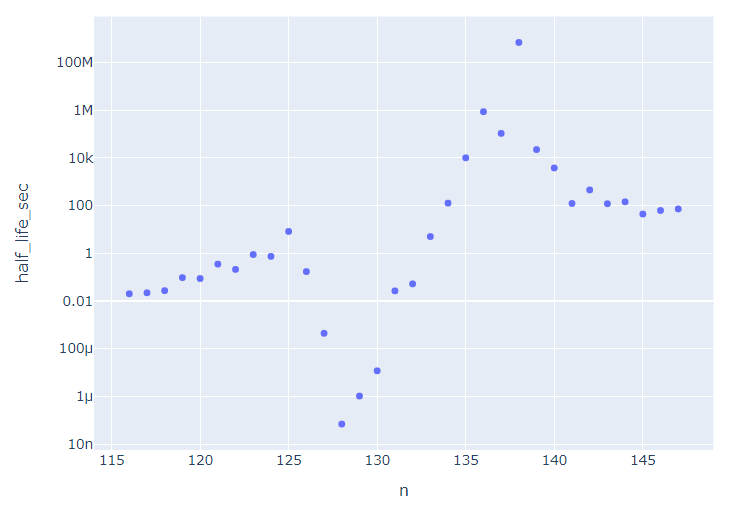 Data API(Link within Livechart)
Ready to be plugged into: 

Python data science packages
Excel
Anything that reads CSV files
Code example
Ac isotopes : Half-life vs N
url=livechart+"fields=ground_states&nuclides=all“

df=lc_read_csv(url)[['symbol','n','half_life_sec']].query('symbol=="Ac"')
px.scatter(df, x="n", y="half_life_sec", log_y=True).show()
nds.iaea.org/mib
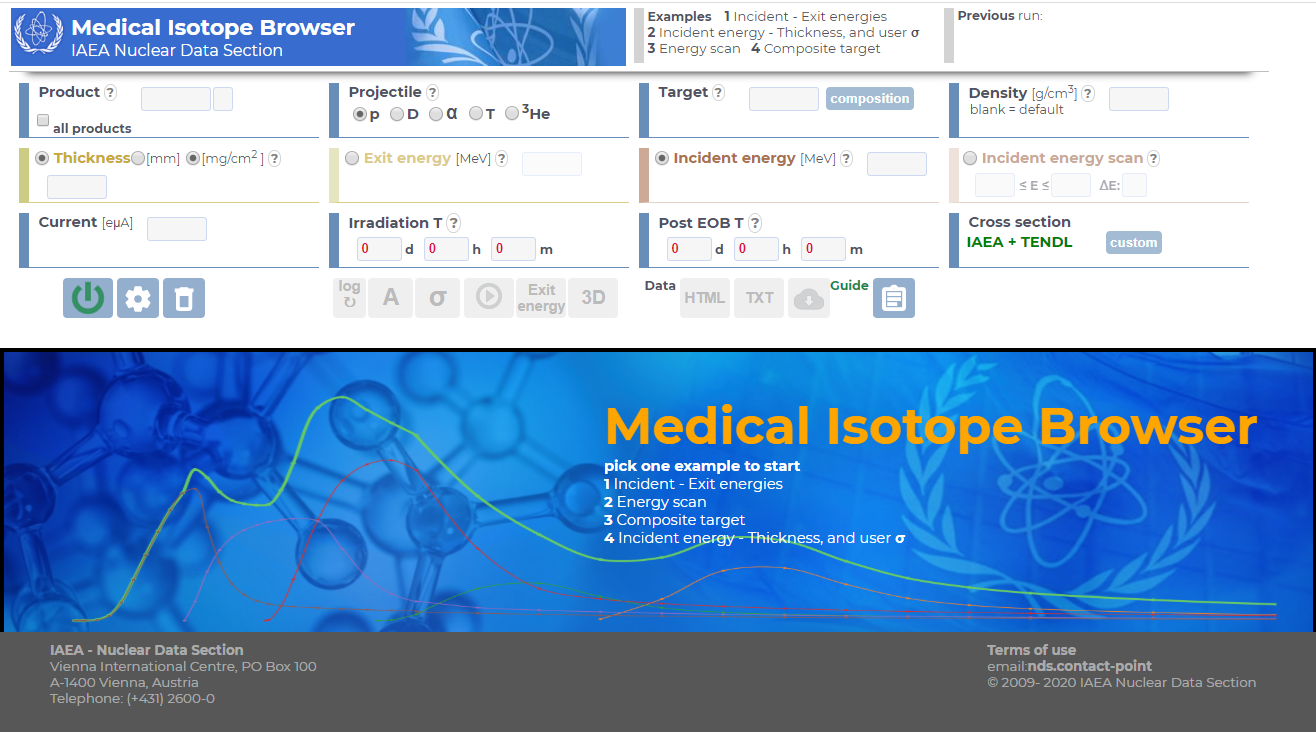 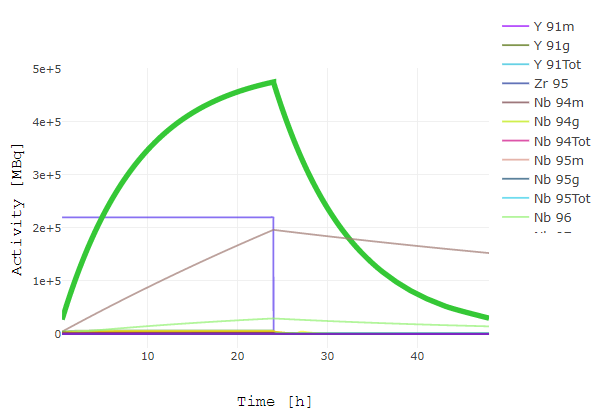 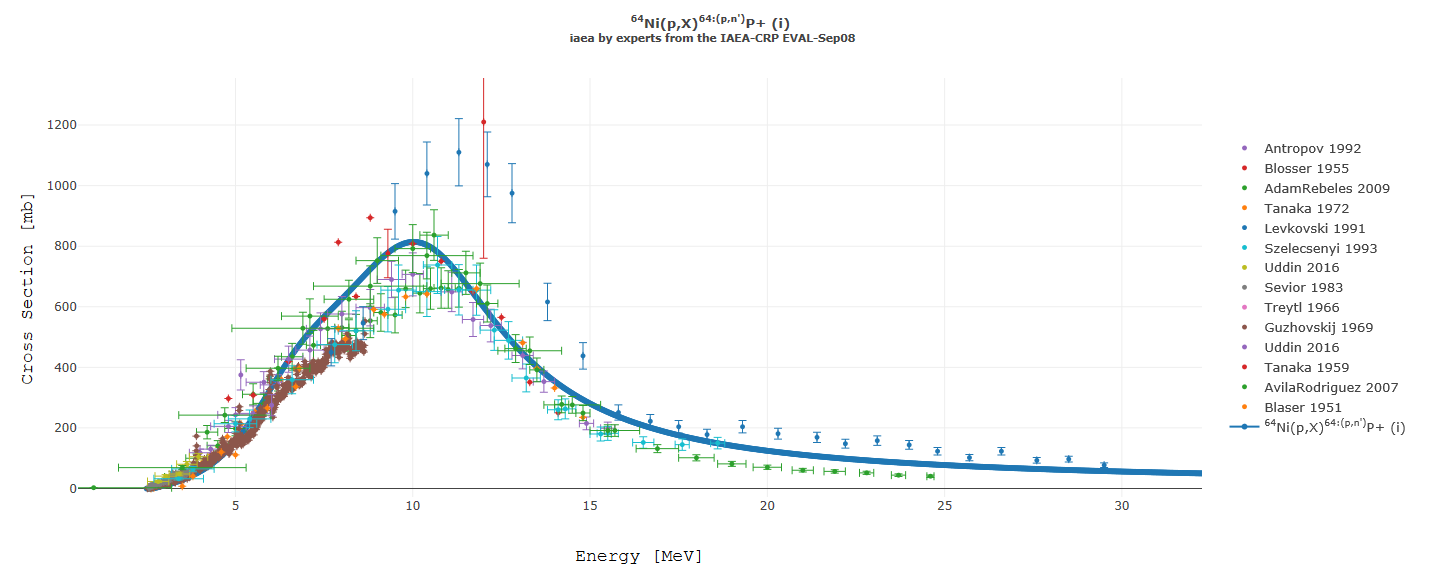 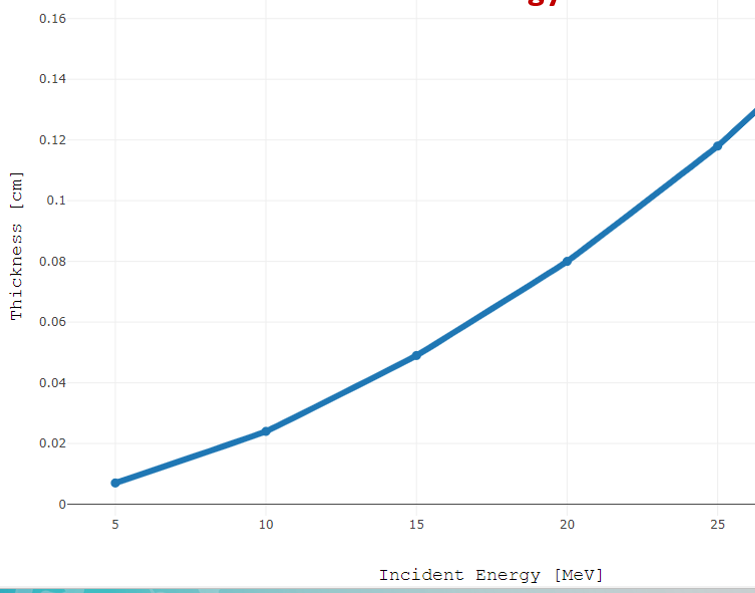 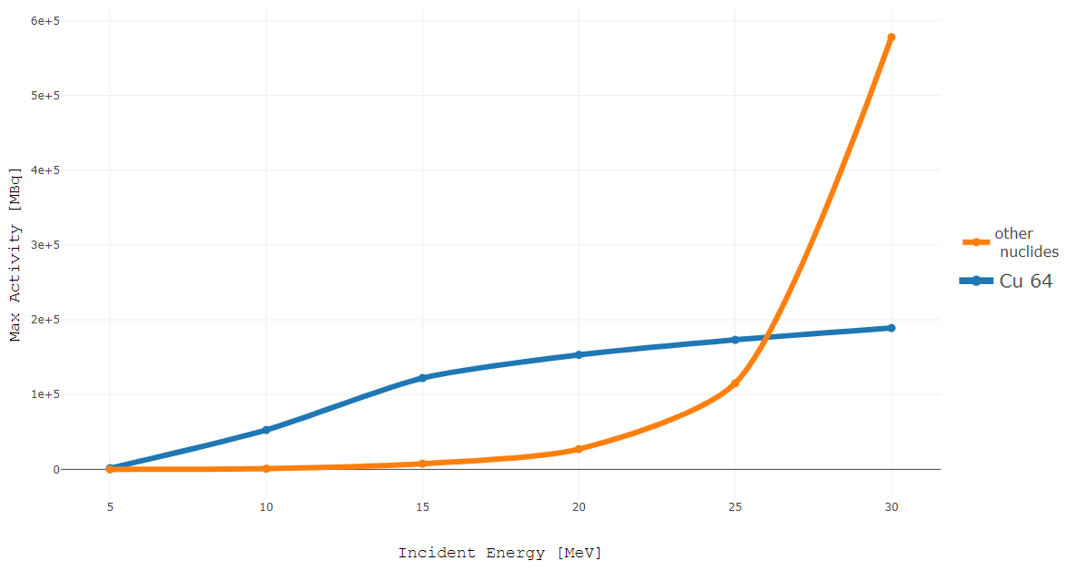 Thank you!
[Speaker Notes: Thank you!]